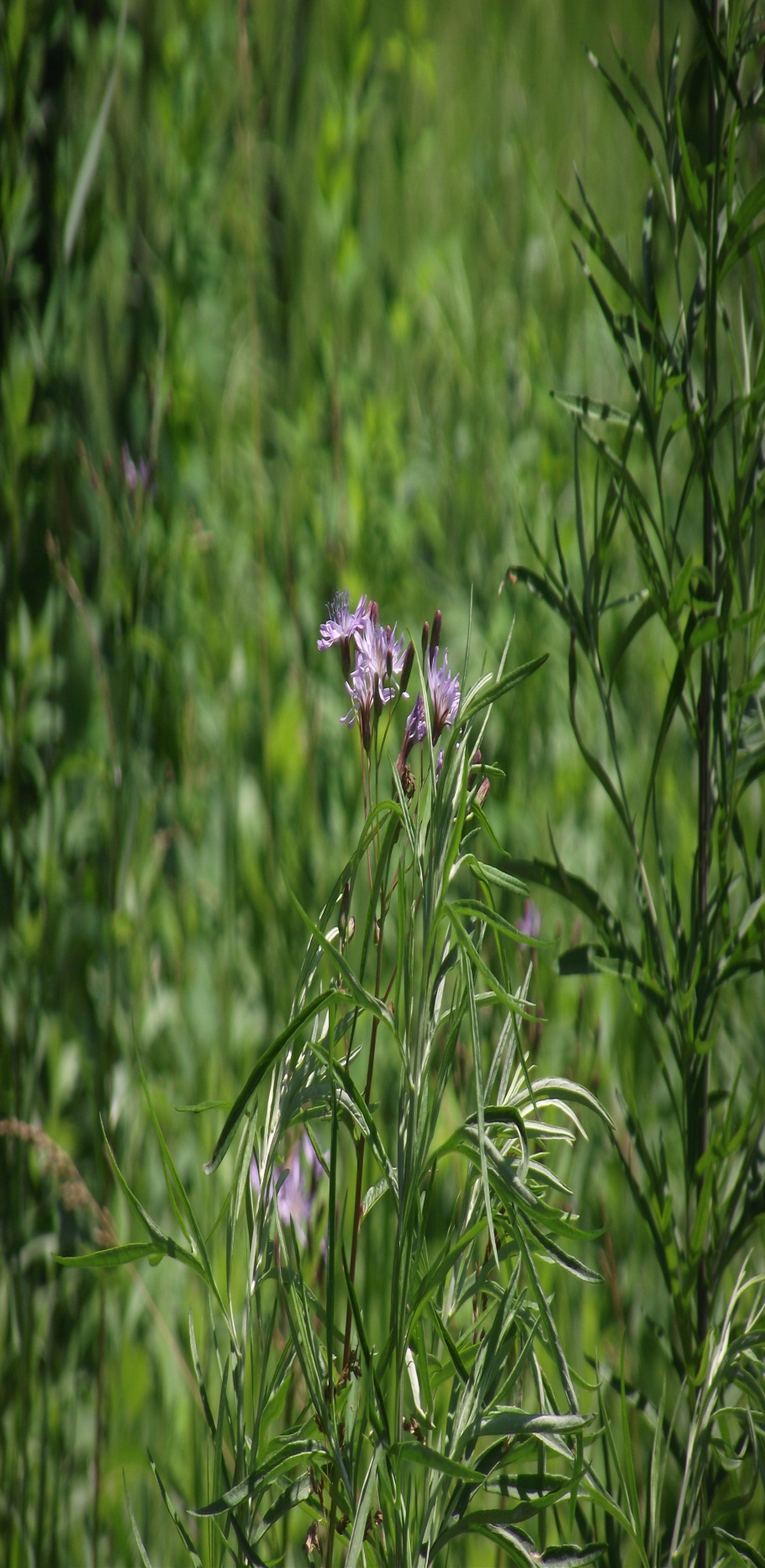 Память о прошедшем лете
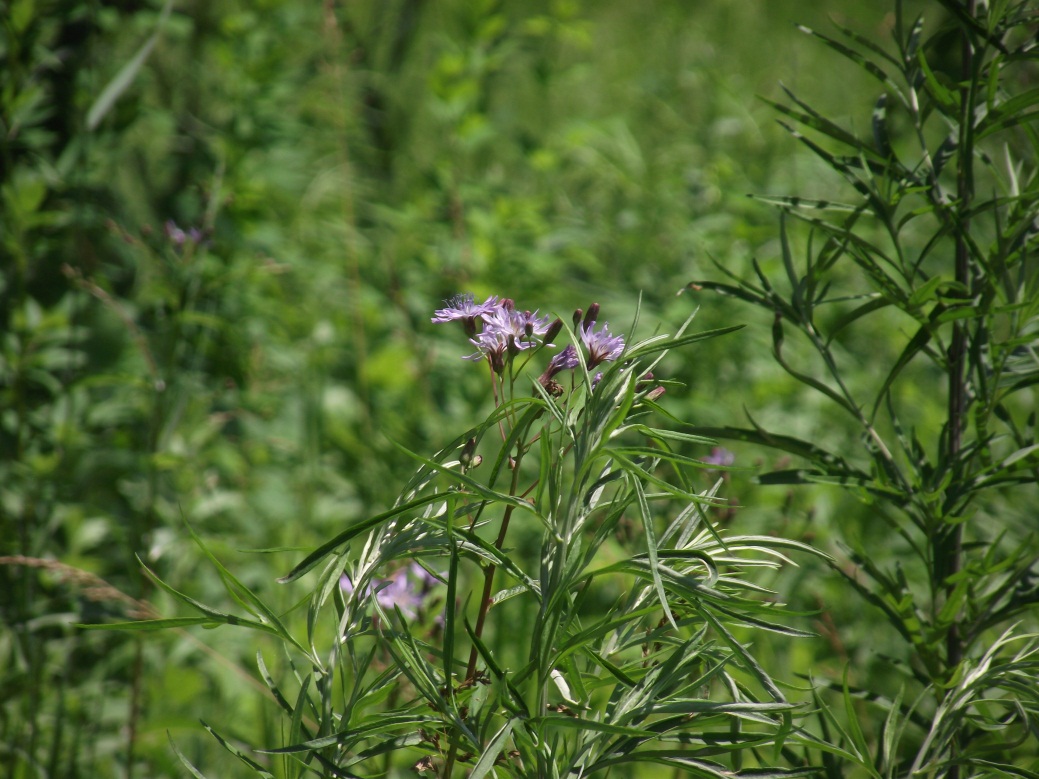 Авторы:
Приймак Валерия
Овсиенко Татьяна
Шагеев Дмитрий
Проблемный вопрос:
Можем ли мы стать летописцами?
Гипотеза:
Мы думаем, что каждый может создать свою летопись.
Наши действия:
Мы вспомнили самые интересные события прошедшего лета.
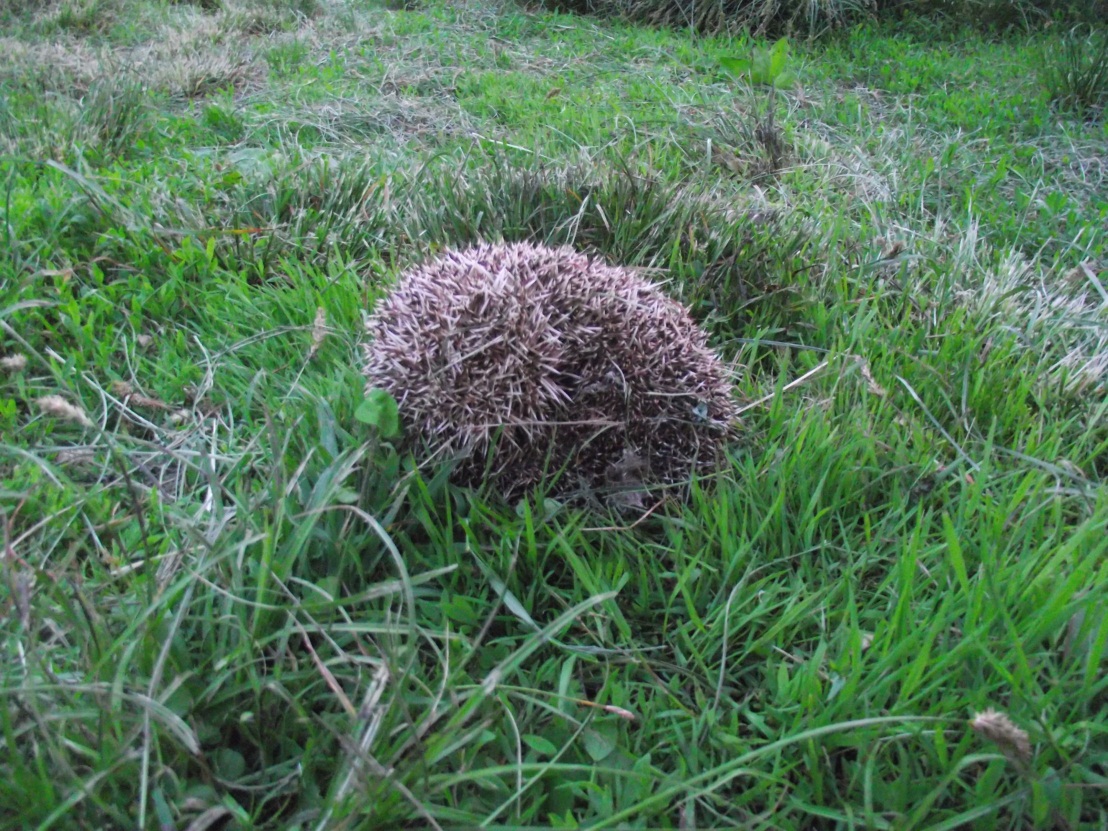 Отобрали  подходящие фотографии.
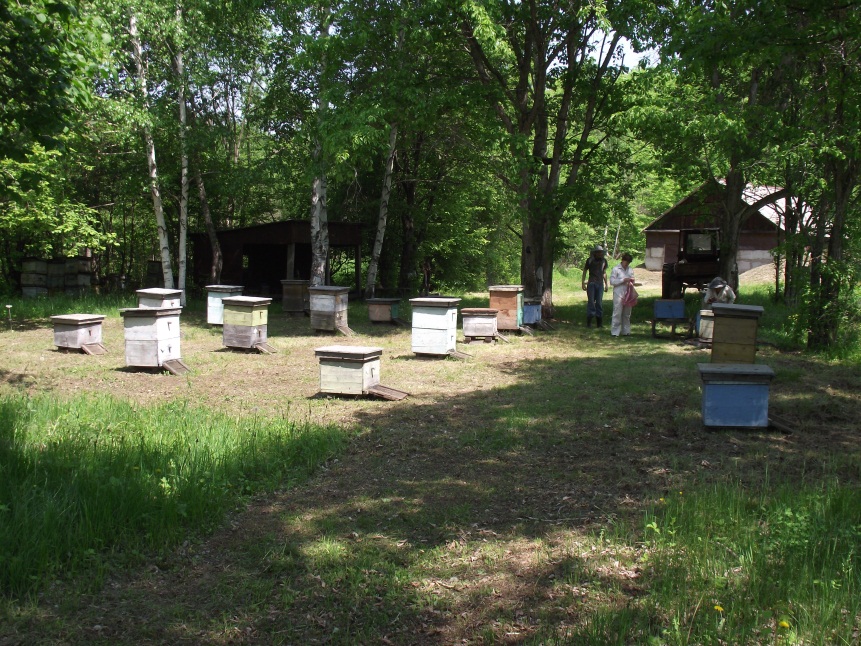 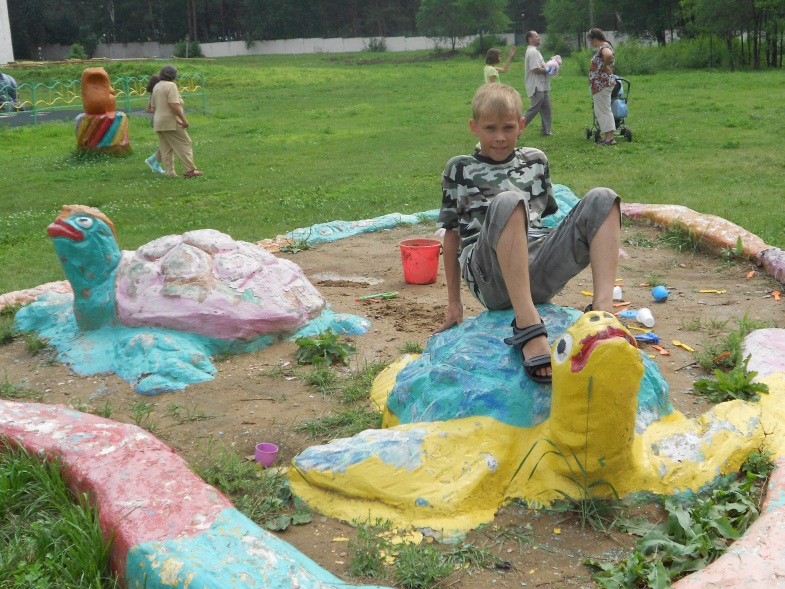 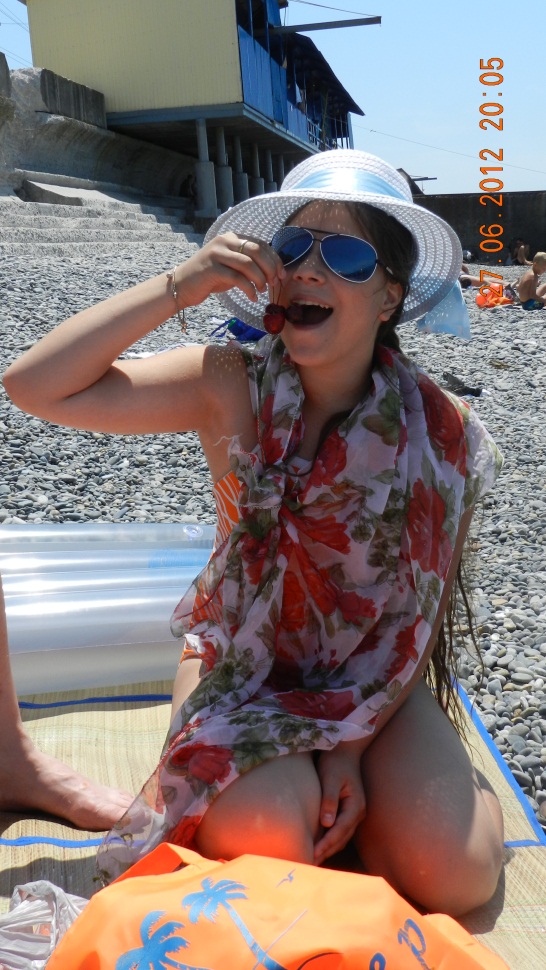 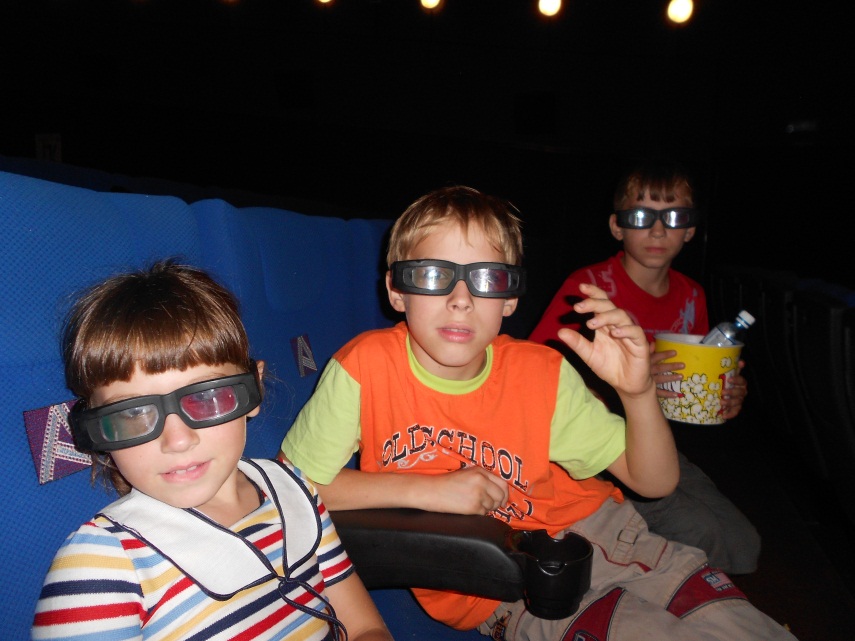 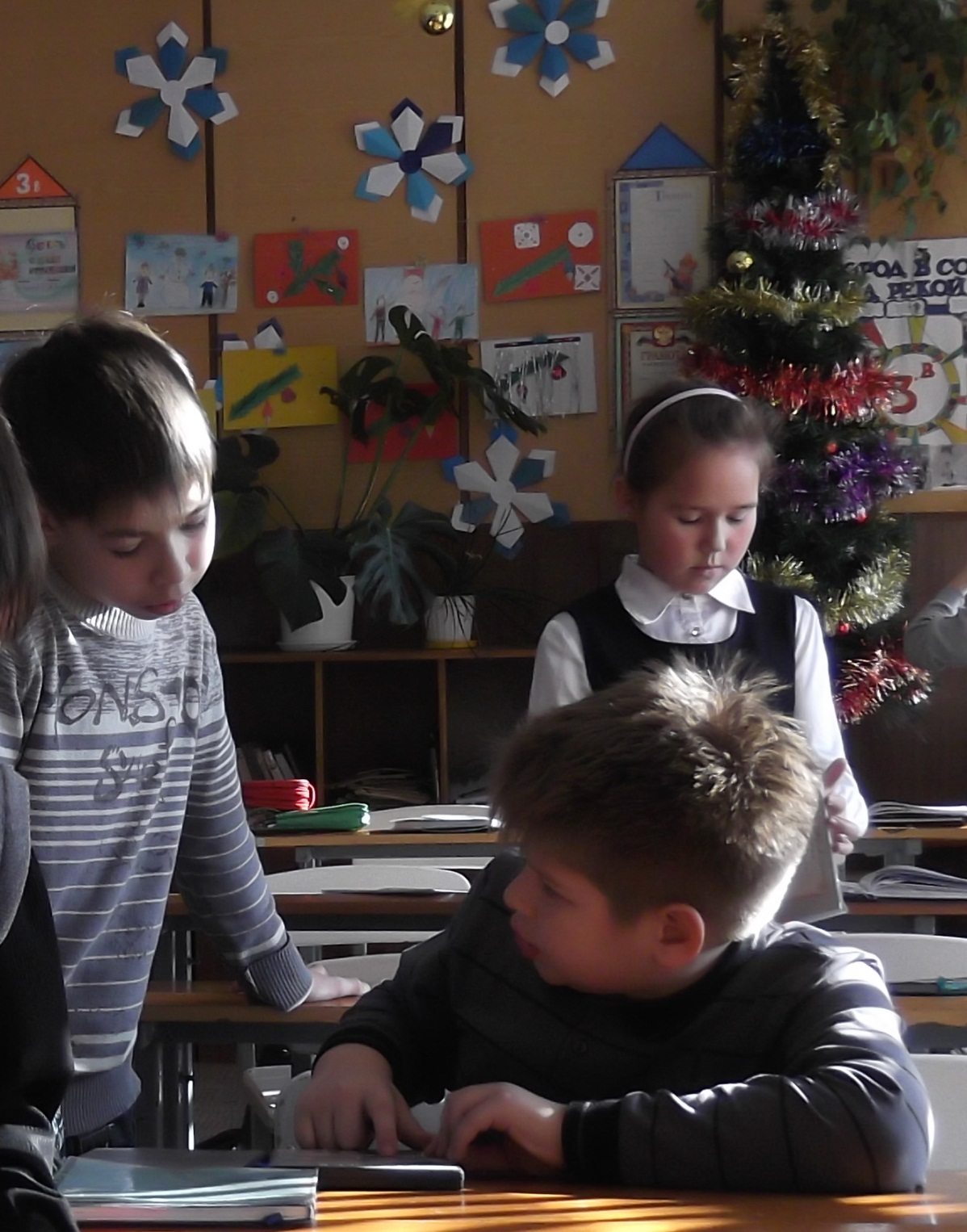 Придумали 
подписи 
к ним.
Нашли музыку.
Создали фотолетопись «Лето, ах, лето!».
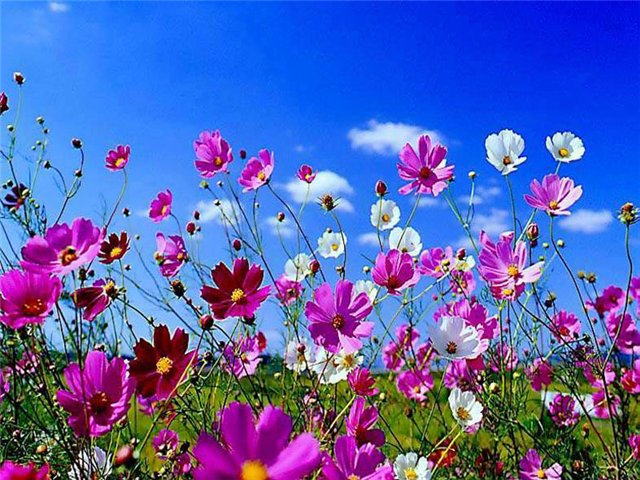 Представили слайд-шоу в классе.
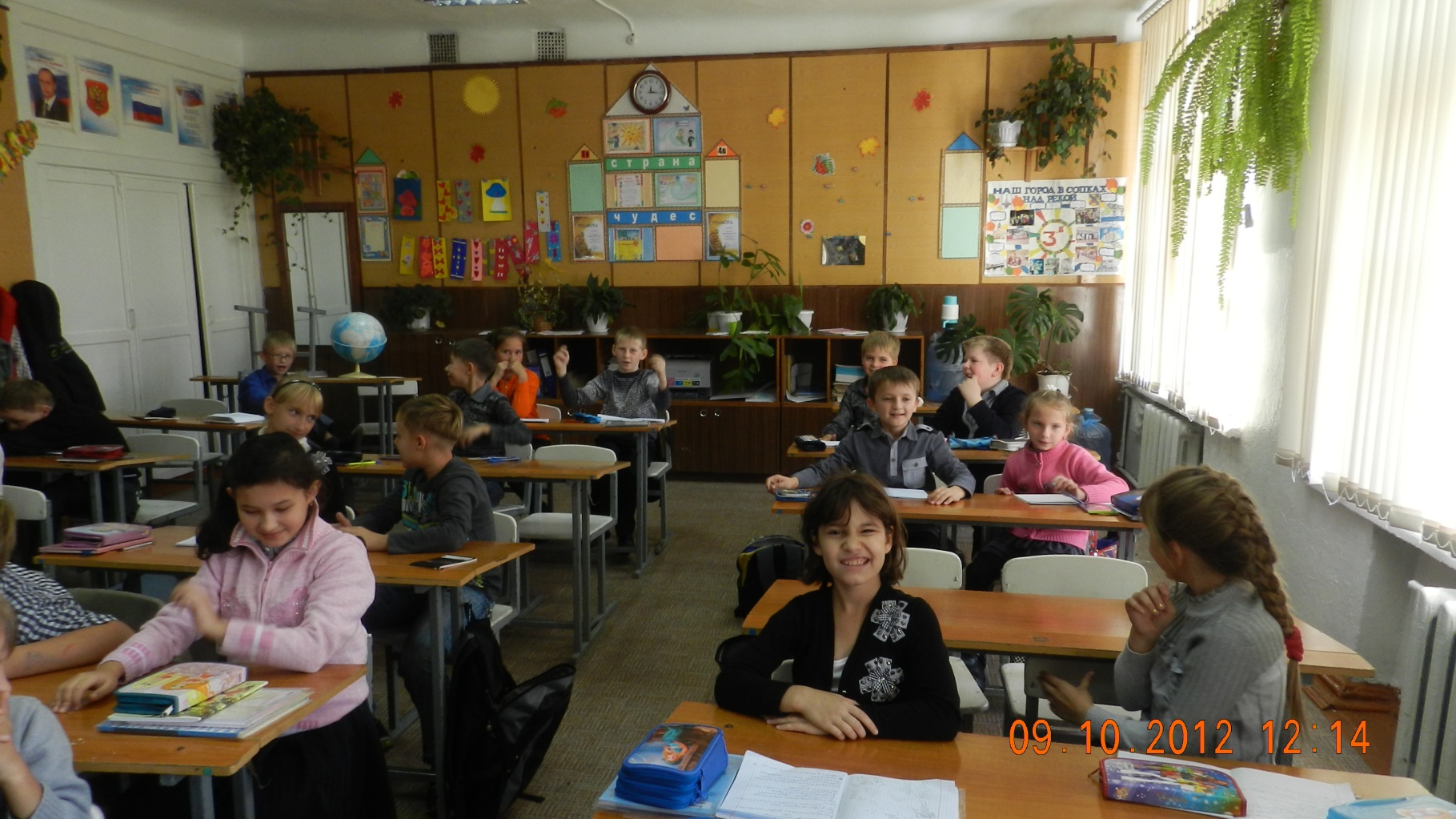 Вывод:
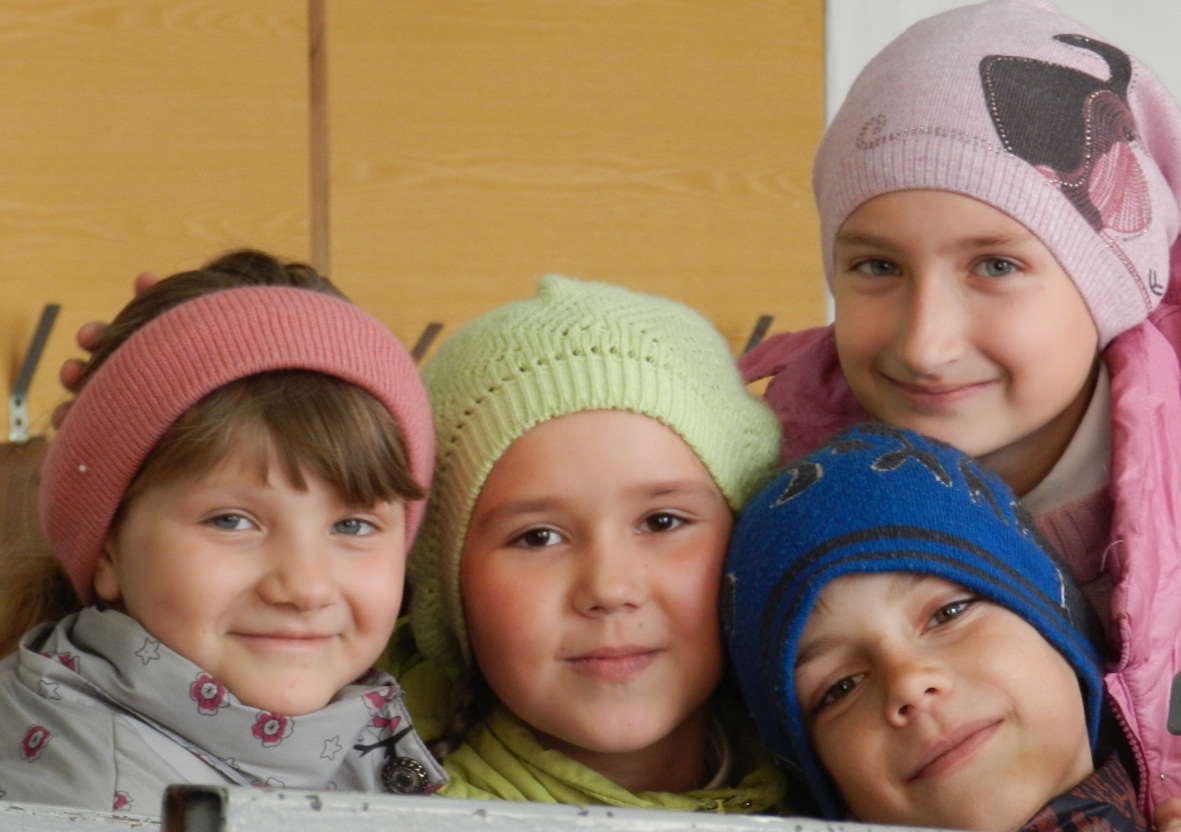 Мы попробовали себя в роли летописцев.
Ура! У нас получилось!
А значит, каждый может создать свою летопись!